VIẾNG BIA GHI DANH LIỆT SĨ PHƯỜNG LONG BÌNH - THAM QUAN NHÀ TRUYỀN THỐNG
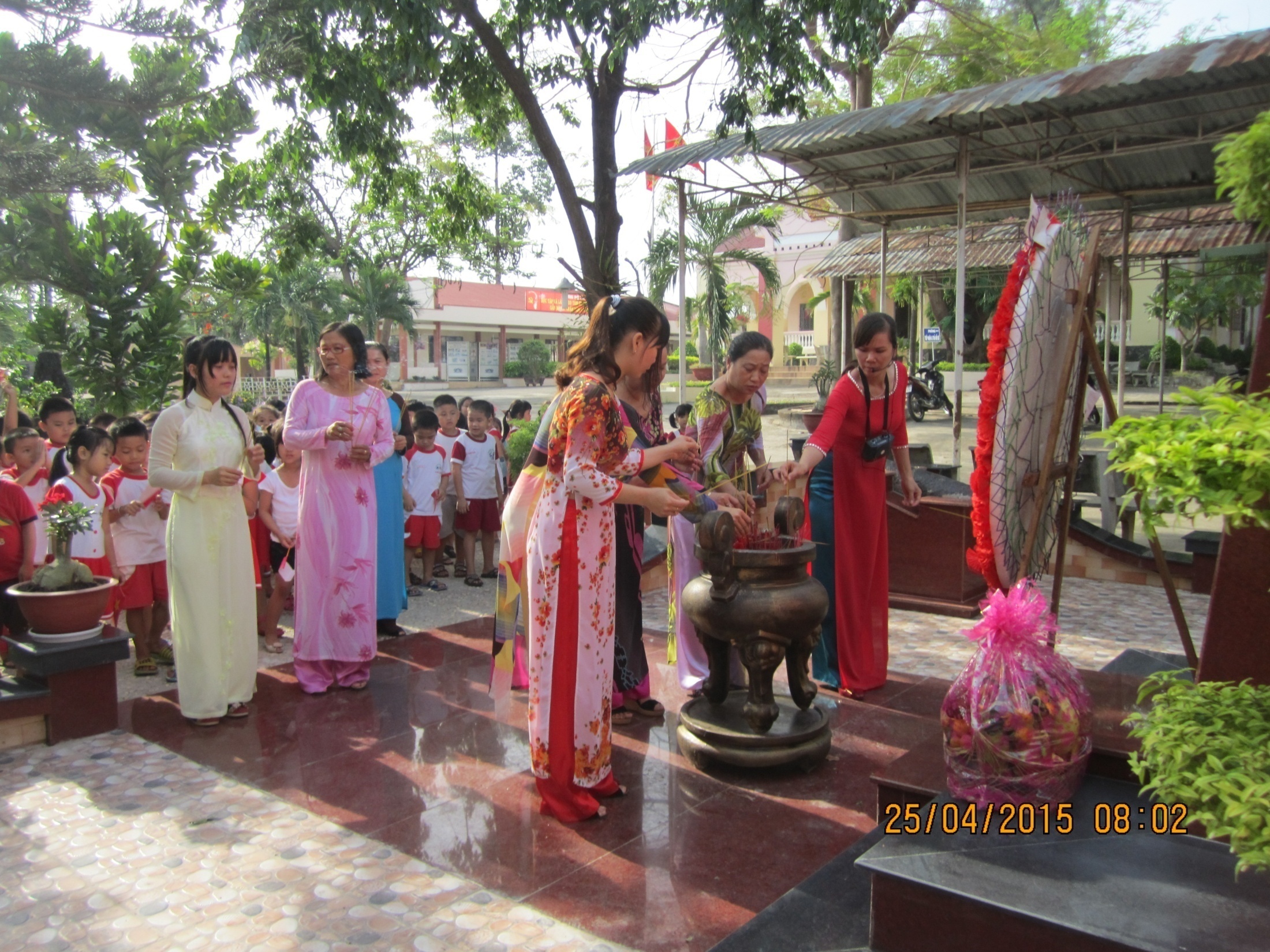 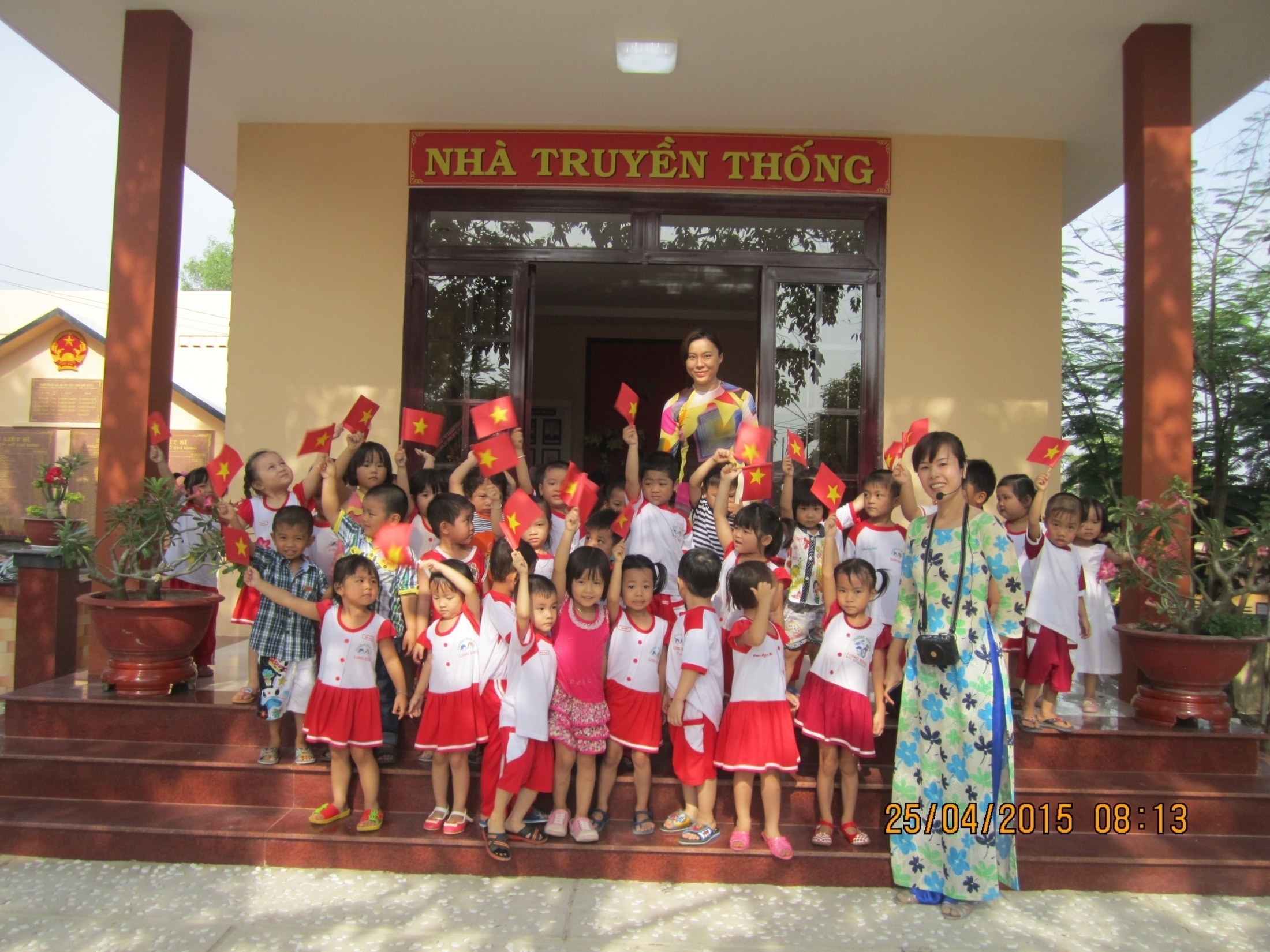 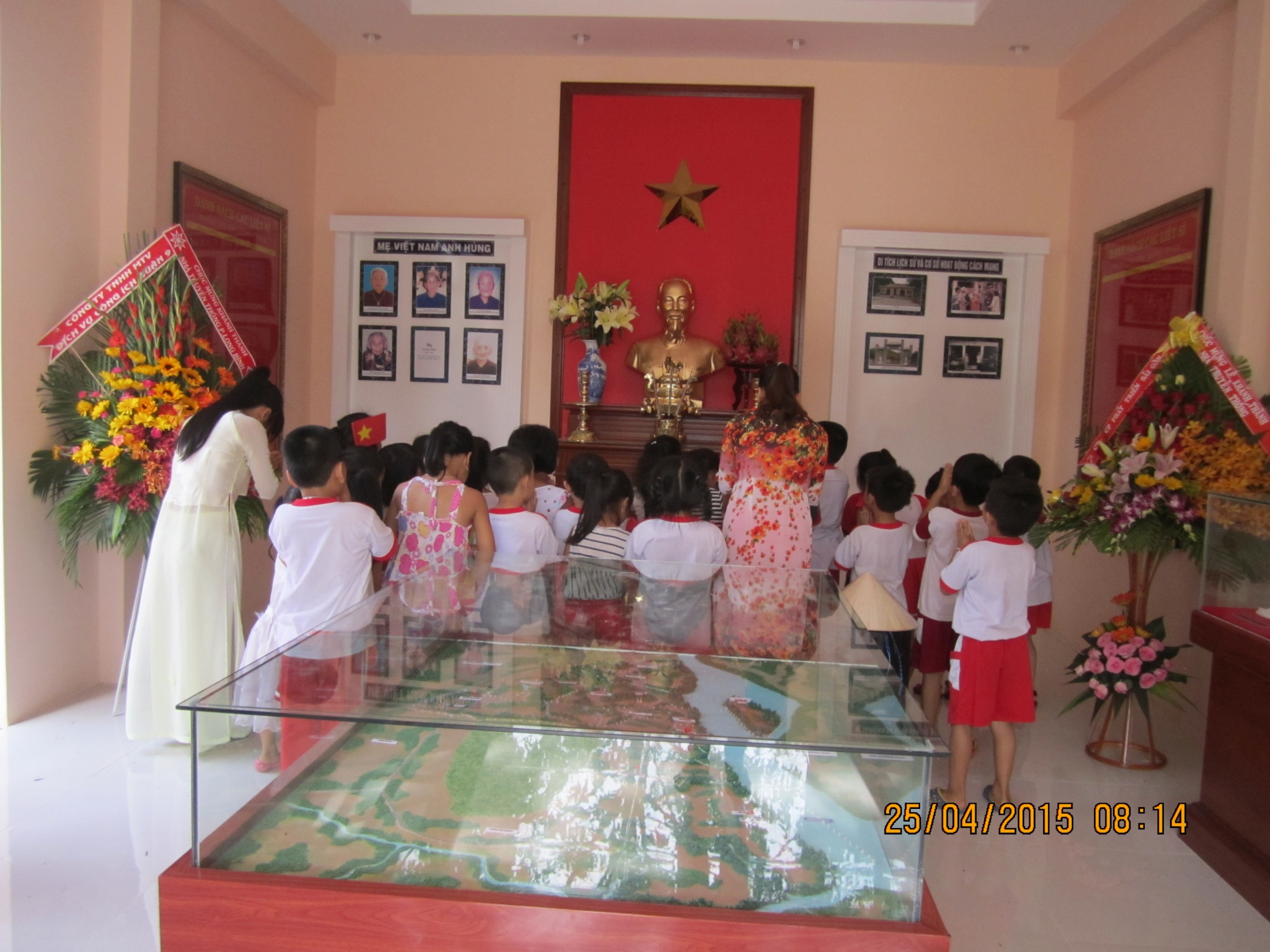